Застосування поліетилену
Підготував:
Учень 9 класу 
Васильєв О.
Поліетилен біологічно нешкідливий, тому він широко застосовується у медицині, у житловому будівництві.
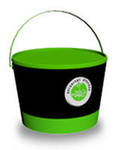 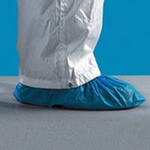 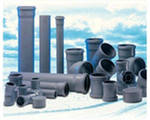 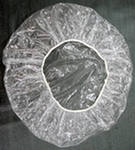 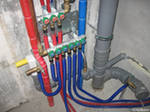 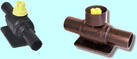 Завдяки високій хімічній стійкості поліетилен широко застосовується в хімічній промисловості для виробництва пластикових труб, частин різних апаратів, внутрішньої футеровки місткостей для зберігання кислот тощо.
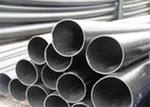 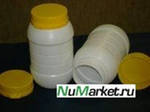 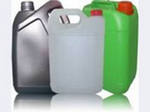 Поліетилен застосовується також в електротехнічній, електрокабельній і радіотехнічній промисловості як високоякісний і високочастотний діелектрик.
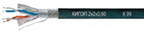 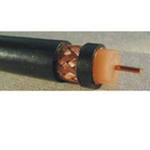 Значна частина поліетилену йде на виготовлення водопровідних труб, а також різних побутових предметів — поліетиленових плівок, бутлів, пробок тощо.
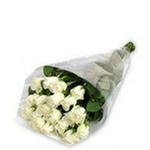 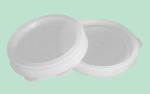 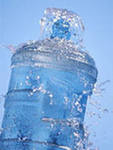 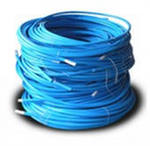 Велику роль відіграє в наш час поліетилен для харчової промисловості
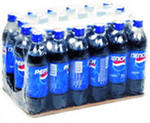 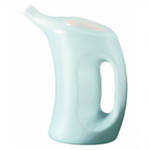 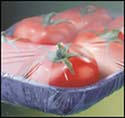 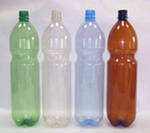 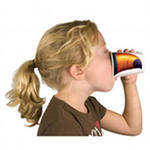 Поліетилен в сільському господарстві
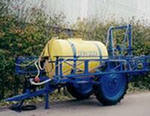 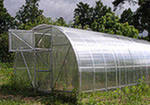 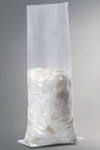